Российский государственный гуманитарный университет

Арабизмы в испанском языке



Зуев Михаил Борисович
к.ф.н., доцент кафедры ИАИ ФМОПиЗР
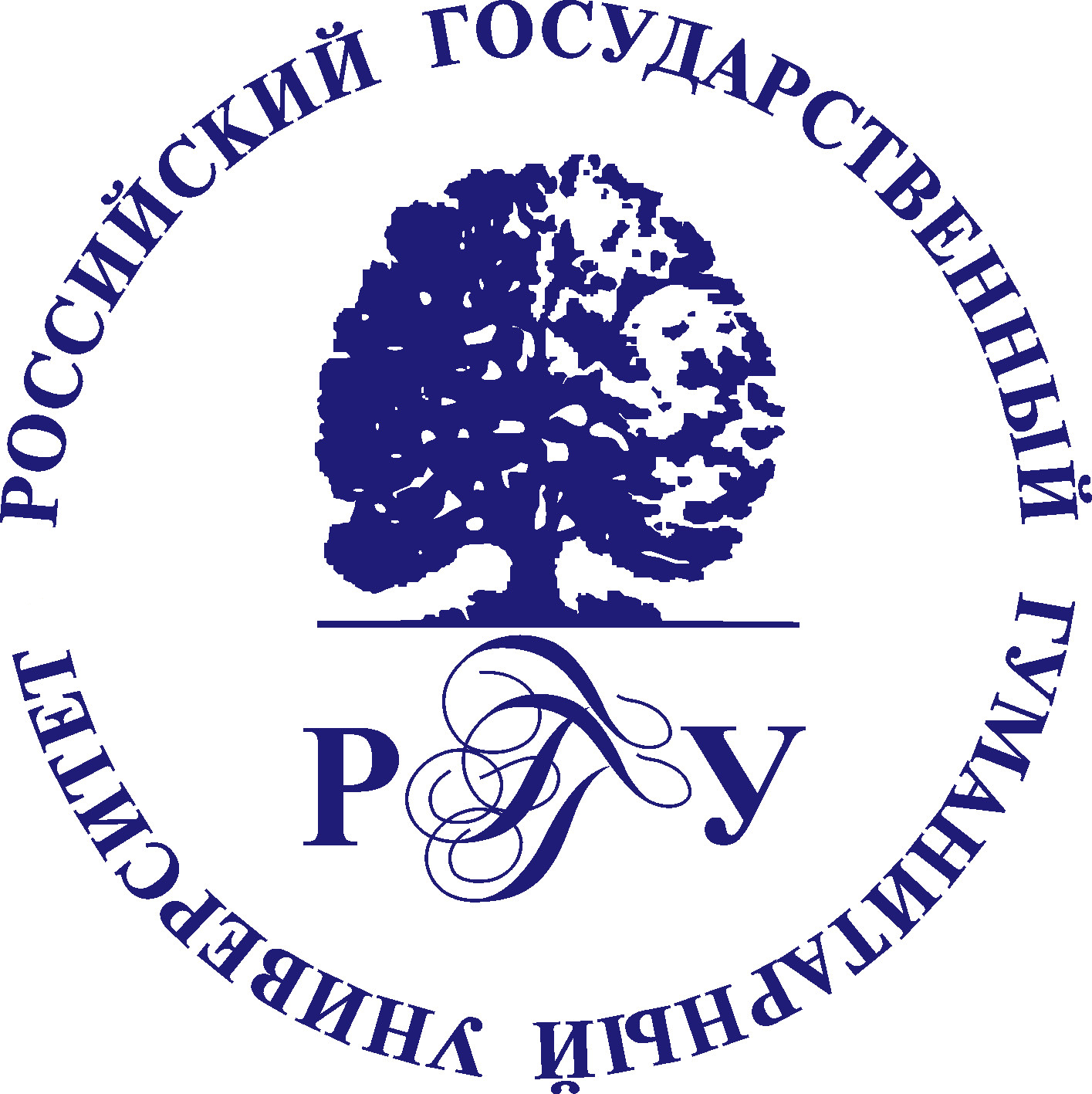 ОБОГАЩЕНИЕ СЛОВАРНОГО ЗАПАСА ИЗУЧАЮЩИХ ИСПАНСКИЙ ЯЗЫК ЗА СЧЕТ СЛОВ АРАБСКОГО ПРОИСХОЖДЕНИЯ
Проблема арабского суперстрата и арабских заимствований в испанском языке заслуживает пристального внимания. Почти семь веков мавританского владычества оставили свой след в истории формирования испанского языка (арабское владычество на территории Испании продлилось с 711 г. до XV в.; Испания в период мавританского господства стала своеобразным мостом, по которому Европе было передано научное, технологическое и философское наследие). С точки зрения Испанской Королевской Академии Языка, под арабизмами понимаются слова или обороты речи, заимствованные из арабского языка. [Diccionario de la Lengua Española Introducción 2001: P. 245] Арабизмы проникли во все сферы и остались активном словаре современного испанского языка. Данный аспект рассчитан на уровень В2 владения испанским языком согласно европейским стандартам. Это обусловлено тем, что учащийся, находящийся на данной ступени освоения языка, обладает приличным словарным запасом, способностью к свободному коммуникативному взаимодействию и высокой степенью корректности речи.
Мавры называли Испанию – Аль Андалус. Это в то время была самая уникальная и блестящая культура в в Европе. 
В Аль-Андалус происходило интенсивное этническое смешивание представителей  народностей – арабы из Сирии и Йемена – берберы из Африки.  Часть населения обратилось в ислам – их стали называть – «muladies» - «Муваллады/Ренегаты-перешедшие в ислам»; христиан – «мосарабы» ‒ «mozárabes» ‒ «живущий под властью арабов».
Кстати, интересно, оказались в Испании и выходцы из Центральной и Восточной Европы  ‒ это,  в основном, военные наемники. Но, были и невольники, которых везли  через Балканы, Византию и далее в Испанию…
Интересно, что именно славянские юноши зачислялись в отборные войска халифата и становились т.н. гвардией халифата. Их называли «Saqaliba-Saqlabi». Сакалиба в дальнейшем установили собственную власть в ряде провинций Испании – Альмерии, Валенсии, Мурсии, Дении.
Военные и административные термины (alcalde/ мэр, alférez/прапорщик-знаменосец, adarga/щит/защита, albacea/душеприказчик/ юрист, etc.)
Торговые наименования (almoneda/торги, arroba/11,5 кг/@, tarifa/пошлина, arancel/пошлина/прейскурант, alcabalas/акцизный налог, etc.)
Ремесленные обозначения (alfombra/ковер, almohada/подушка, zafra/емкость, alfarero/гончар, tarima/помост, etc.)
Сельскохозяйственная лексика (azúcar/сахар, albaricoque/абрикос, aceituna/маслина, etc.)
Строительные термины (albañil/каменщик, аtalaya/дозор/наблюдатель, alcázar/крепость, alcoba/спальня, azotea/терраса/крыша, tabique/стена/перегородка, etc.)
Лексика искусства и культура (alarife/архитектор, ajedrez/шахматы, albergue/пристанище, alfil/бегун/слон в шахматах, atabal/тамбурин, etc.)
Научные термины (algebra, cifra, algoritmo, azimut, nadir, etc.)
Медицинская терминология (jarope/лекарство, gafo/ноготь, momia/мумия, zaratán/рак груди, julepe/микстура, etc.) 
Лексика флоры и фауны (atún/тунец, alcotán/сокол, jabalí/дикий кабан, sacre/кречет, gacela/газель/горная коза, etc.)
Отбор смысловых тем для обогащения словарного запаса учащихся необходимо производить в первую очередь с расчетом реализации новых слов в речи. Следует отметить, что превращение незнакомого звукокомплекса в слово-знак, которое производит учитель с помощью специальных методических средств, есть его семантизация. Сопоставление с известным учащимся словом, как прием семантизации заключается в переносе лексического значения знакомого синонима или антонима на семантизируемое слово. В результате данной процедуры при изучении новых арабизмов опорой могут служить слова исконно романского происхождения. Подтверждением выше сказанного могут служить следующие семантические дублеты:
aljonjolí-alegría-sésamo ‒ кунжут-радость-сезам(кунжут);
almanaque-calendario ‒ альманах/календарь;
almohada-cabezal ‒подушка-изголовье-подспорье;
toronjil-hierba abejera ‒мелисса-мятная трава;
zaque-odre ‒ бурдюк-мех-пьяница;
jabalí-puerco montés ‒ кабан, дикий зверь etc.
Чтобы осознать специфику преподавания арабизмов на уроках испанского языка, особое внимание необходимо уделить устойчивым выражениям и фразеологизмам. Так, например, многие восклицания были калькированы из арабского языка:
 ‒¡Qué Dios guarde!, ¡Qué Dios quierа!, ¡Ojalá! В психологии и в методике преподавания языка в словарном запасе носителя языка выделяются две части: активная и пассивная. Отличие активной части личного словарного запаса учащихся от пассивной его части заключается в уровне владения словом. Активный словарь увеличивается за счет, как новых слов, так и за счет перехода слов из пассивной в активную часть личного словарного запаса. Таким образом, расширяя активный лексику учащихся за счет заимствований из арабского языка и раскрывая специфику узуса слов арабского происхождения в испанском языке, преподаватель показывает, какое сильное влияние, оставило исламское мироустройство на территории Испании.
Литература
Виноградов В.С. (2003) Лексикология испанского языка. М., Высшая школа 
2. Григорьев В.П. (2006) История испанского языка. М., Комкнига
3. Actas de las primeras Jornadas- Debate de Arabismo (1986), Granada, Universidad de Granada, departamento de estudios arabes.
4. Martín Fernandez (1998) Prestamos semánticos en español, Cáceres, Universidad de Extramadurа 
5. Romero Gualda (2008) Léxico del español como segunda lengua: aprendizaje y enseñanza, Arco/libros 
6. Winet Monika (2006) El artículo árabe en las lenguas iberromanicas, Cordoba 
7. Diccionario de la Lengua Española (2001) 22a ed. Madrid, España.